Frank Laboratory of Neutron Physics, JINR
V.L.Aksenov
A 15-year forward look 
at neutron facilities in the JINR
PAC on CMP, 1 July, 2016:	 Research Programme
				 World Neutron Landscape
				 Concepts of a Future Facility
PAC on CMP, JINR, 19 January 2017, Dubna
Research Program
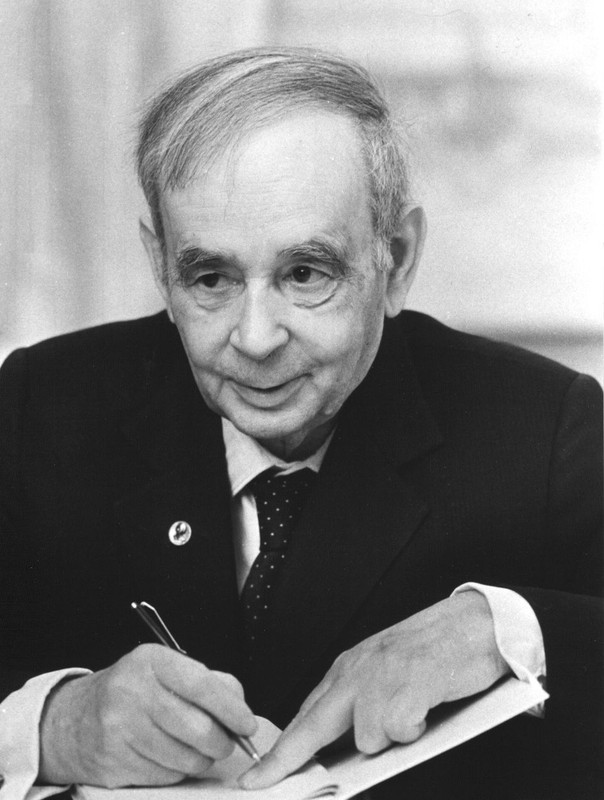 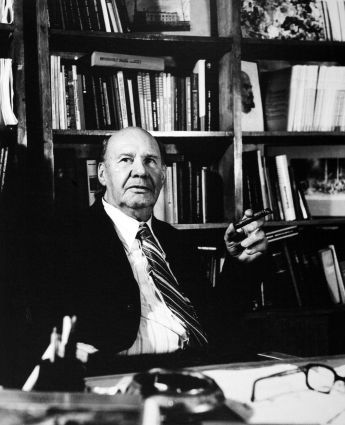 Trends of modern sciences

Scientific traditions
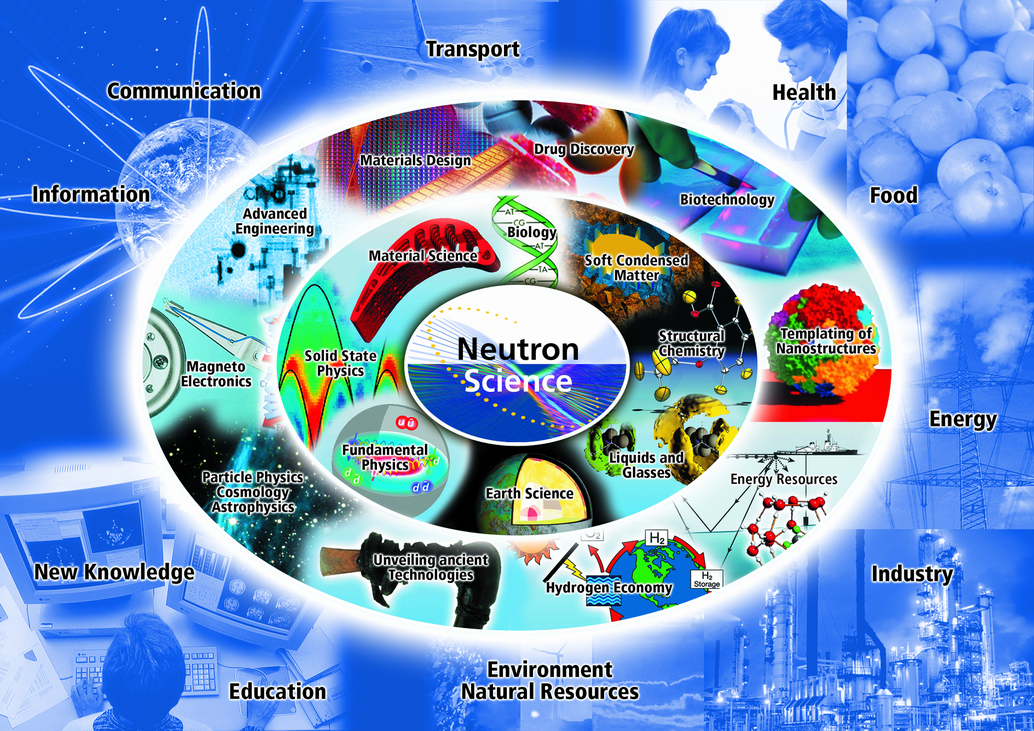 Current challenge: from soft matter to life matter
length scale intermediate between atomic size and macroscopic scales

kinetics, self-assembly

hierarchy
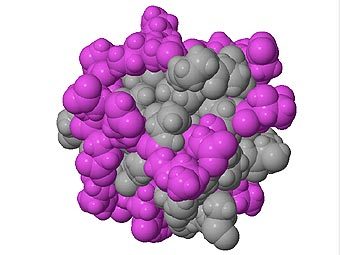 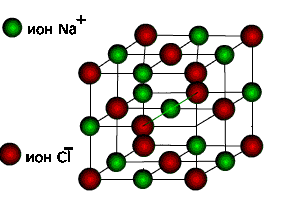 Life Matter
Crystalline Solids
Soft Matter
Amorphous Solids
Quasicrystals
Low Dimension
Structures
Nuclear Acids (DNA, RNA)
Proteins, Polysaccharides
Membranes
neither simple liquids
nor crystalline solid
Solid Matter
long-living, slow-relaxating structures

self-organization

irreversibility
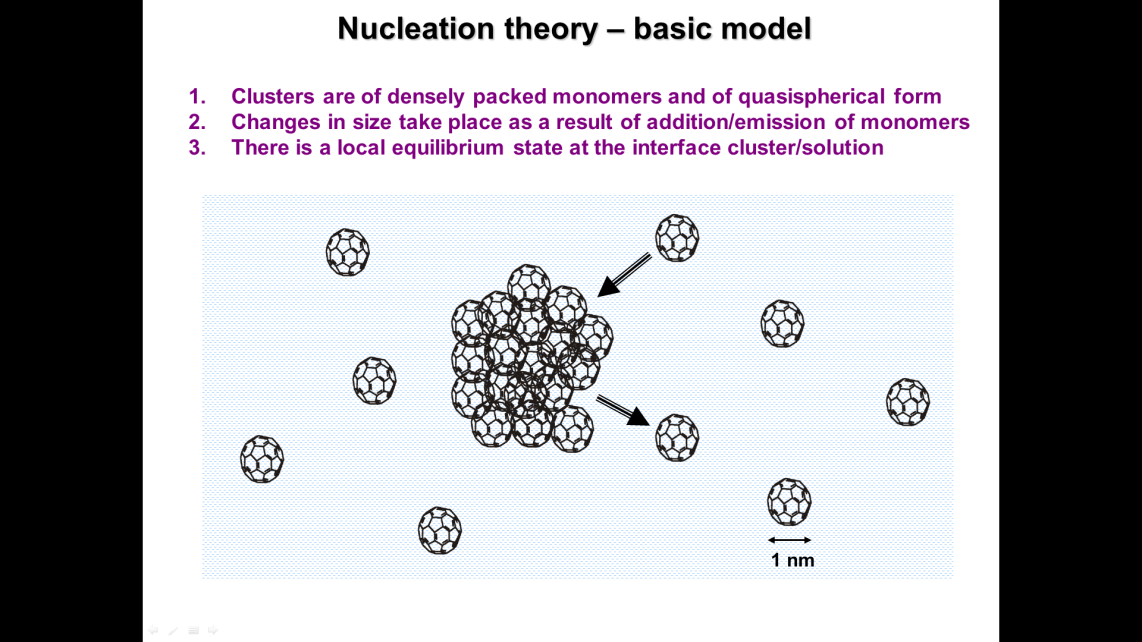 fluctuations

relaxation
Breaking the protein rules
by Tanguy Chouard (editor for Nature in London) Nature (2011) V. 471 р.151
A central tenet in molecular biology states that the function of a protein depends on its fully folded three-dimensional structure. In the new view, protein segments can function when transiently or durably disordered.
SHAPE SHIFTING
LOCK AND KEY
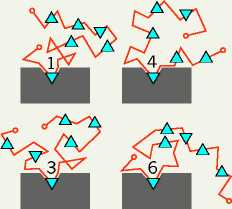 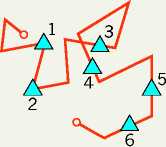 FOLD AS YOU BIND
In the conventional view, an enzyme folds up immediately into a unique and stable 3D shape, the key (left). Its shape perfectly matches and allows it to bind its substrate, the lock (right).
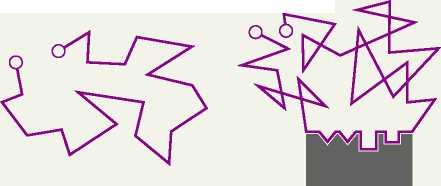 The signalling protein Sic1 remains disordered in its bound state, and each of six phosphate groups occupies the binding site in turn. The protein is a mix of different conformations shifting around in constant dynamic equilibrium.
A disordered part of the gene-regulatory protein CREB (left) uses the lock to mould itself into the shape of the key when the two meet (right), rather than folding beforehand.
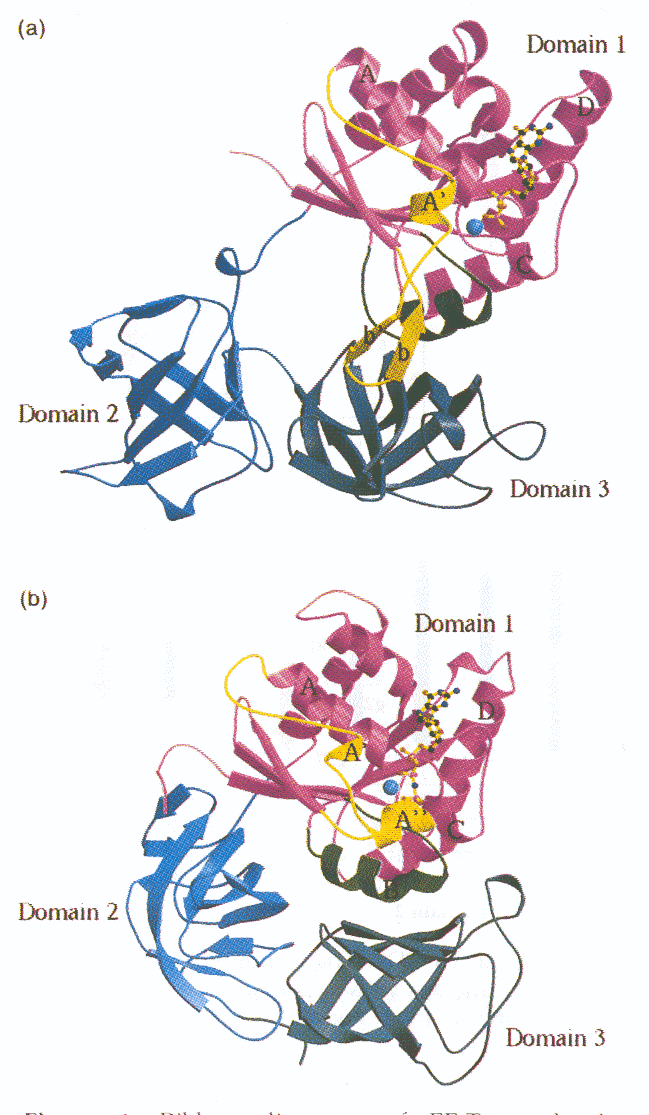 Why do we need more neutrons?
An example of an unstructured protein
Protein eEF1A  elongation factor of translation
The main role of elongation factors: to increase the rate of elongation and to facilitate accurate fixing of complexes.
Elementary elongation cycle of the ribosome, when one triplet (codon) of mRNA is read and one amino acid is added to the growing polypeptide
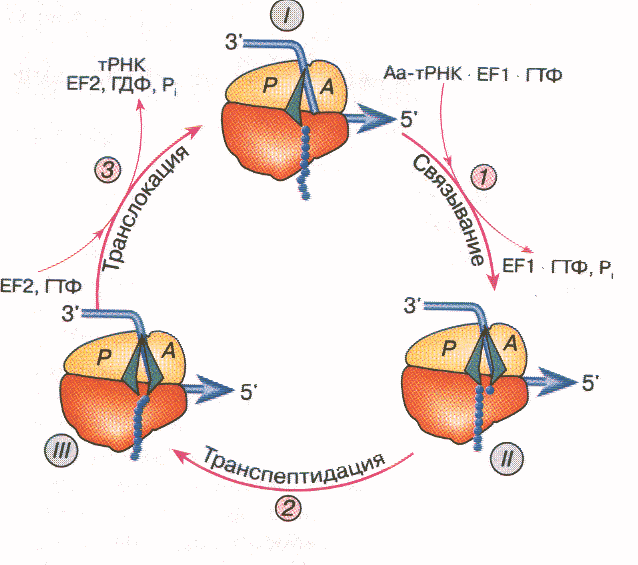 Structure of elongation factor
Neutron scattering experiments with isotopic substitution and polarization analysis revealed that the eEF1A protein has no fixed rigid structure in solution, and its conformation is more expanded and disordered than its prokaryotic counterparts.
A fourth native state of eukaryotic factors (the state with high cross-domain  mobility) was proposed.
I.Serdyuk, V.Aksenov et al. J.Mol.Biol. 292 (1999) 633; Т.Budkevich, I.Serdyuk, V.Aksenov et al. Biochemistry, 41 (2002) 15342
Basic Problems of Biophysics
I.R.Prigogin
E. Schrödinger
I.M.Lifshitz
N.N.Bogolubov
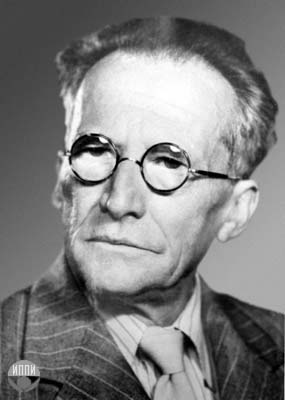 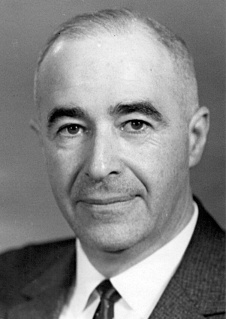 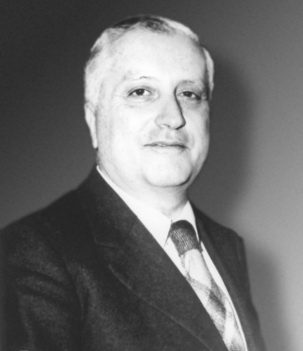 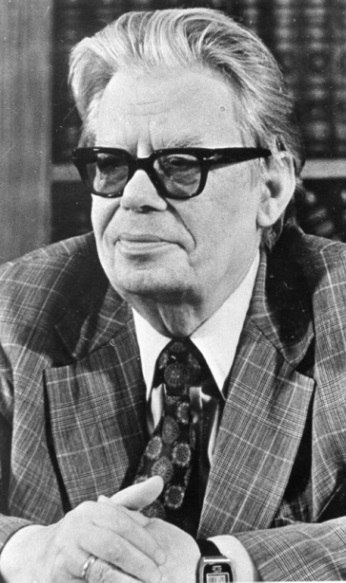 «From being to becoming»  
Brussels, 1980
«What is life? 
The Physical Aspects of the Living Cell»
Oxford, 1944
«Problems of a Dynamical Theory in Statistical Physics»
Moscow, 1946
«Statistical Physics
of biopolymers»  
Moscow, 1968
Hard but solvable in the frame of the nowadays physics
Strong disequilibrium by a constant input of energy, irreversibility
Phase transitions: clew-globule, glass state etc.
Intramolecular dynamics, dynamical regimes of a cell, bioenergetics of a cell
The tertiary structure of biopolymers (prediction, self organization)
Towards a Becoming Physics
L.S.Berg
N.Bohr
R.Penrose
V.L.Ginzburg
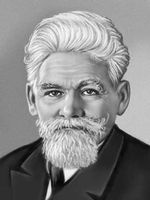 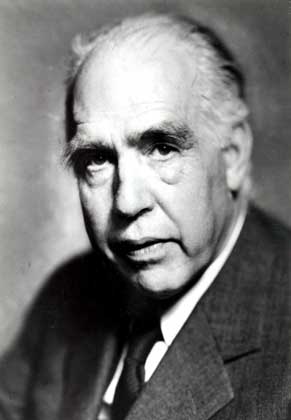 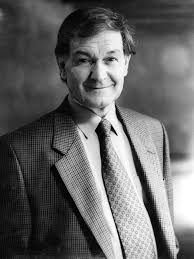 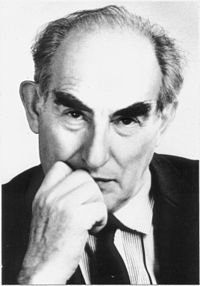 «Shadows 
of the Mind»  
Oxford (1994)
«Nomogenes» 
(non Darvin evolution)
St. Petersburg (1922)
“Discussions with Einstein” Copenhagen (1949)
Physics Ispekhi 
169, p.419
Moscow (1999)
Nonsolvable, nowadays, problems of biophysics (L.A.Blumenfeld, 2002)
Progressive biological evolution: construction of more and more organized, structures
Individual and general consciousness (mind)
V.L.Ginzburg’s three great problems in physics (M.Mensky, 2010)
Quantum mechanics			Arrow of time: where is irreversibility from?
interpretation:

What is happened			Life (consciousness) and physics
at measurements
Neutrons and New Physics
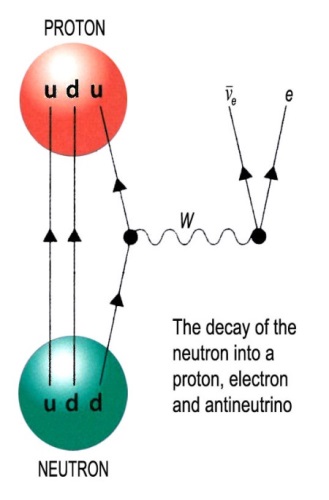 Neutron–Antineutron oscillations:
Barrion asymmetry, neutrino mass

Neutron–Neutron scattering:
charge symmetry breaking
Ultracold neutrons (UCN)
Quantum measurements (a bridge between physics and consciousness problem)
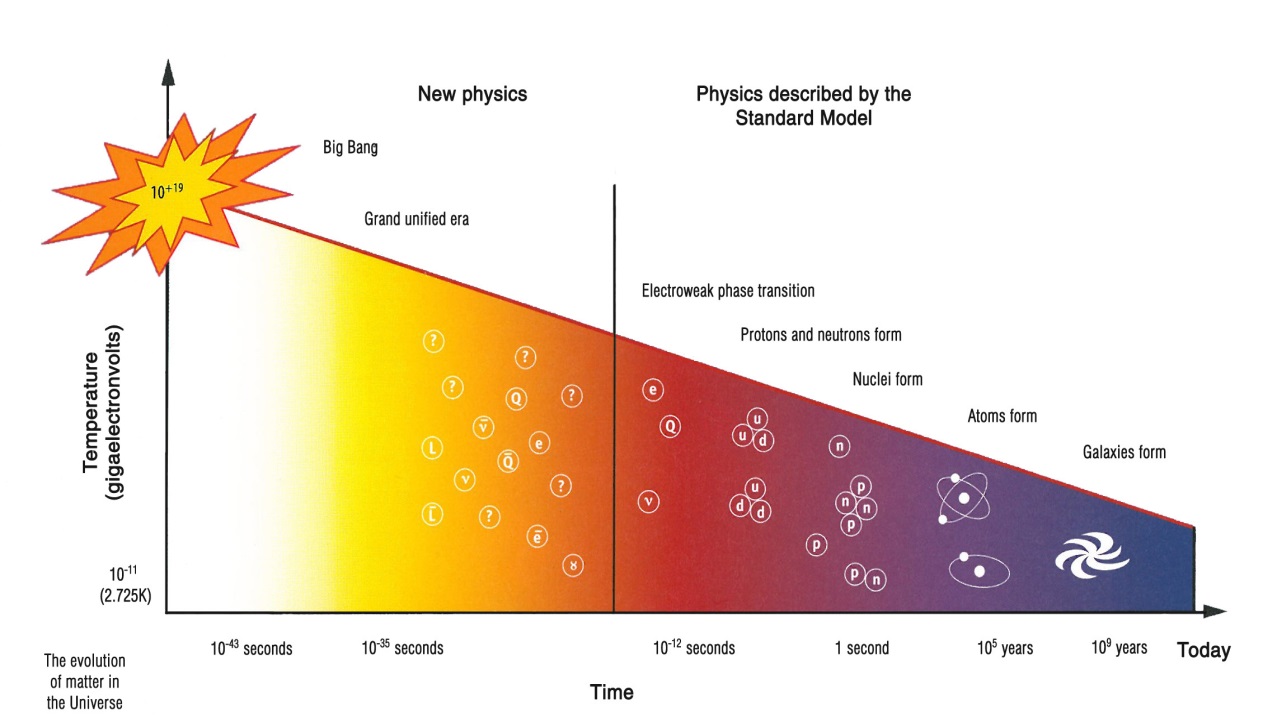 Beyond
the Standard Model
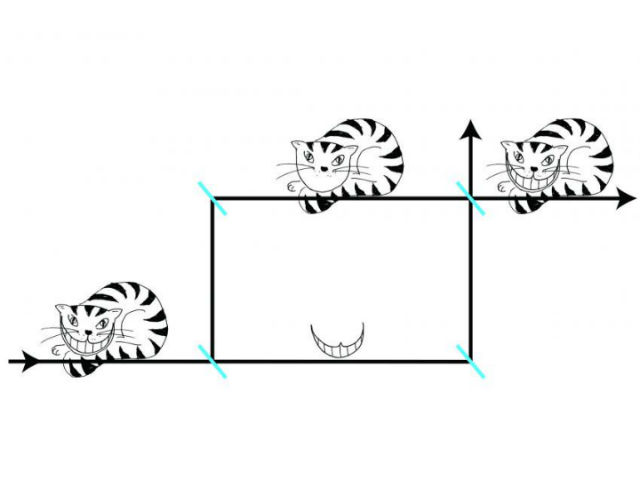 “Chemical
 Big Bang”?
Example: “Cheshire cats”
ILL polarized neutrons interferometer, 2014
Ultracold neutrons
Methane 
moderator-reflector  (4 K)
UCN quantum states in a gravitational field is the new field of research
Be (BeO)
Thermal neutron flux
Beyond of SM: dark energy and matter, gravitational properties of antimatter
Surface and thin layer physics: precise structure and dynamics explorations
4He (0.6 K)
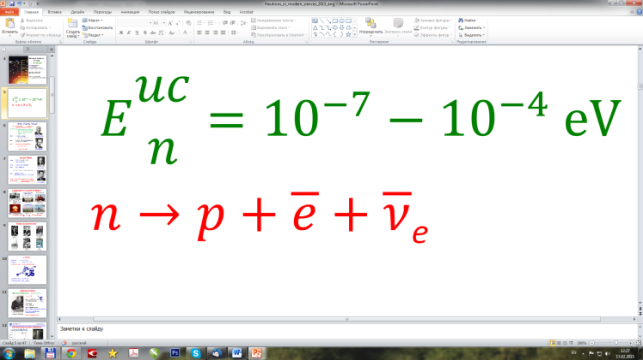 1968: Dubna, F.Shapiro et al.
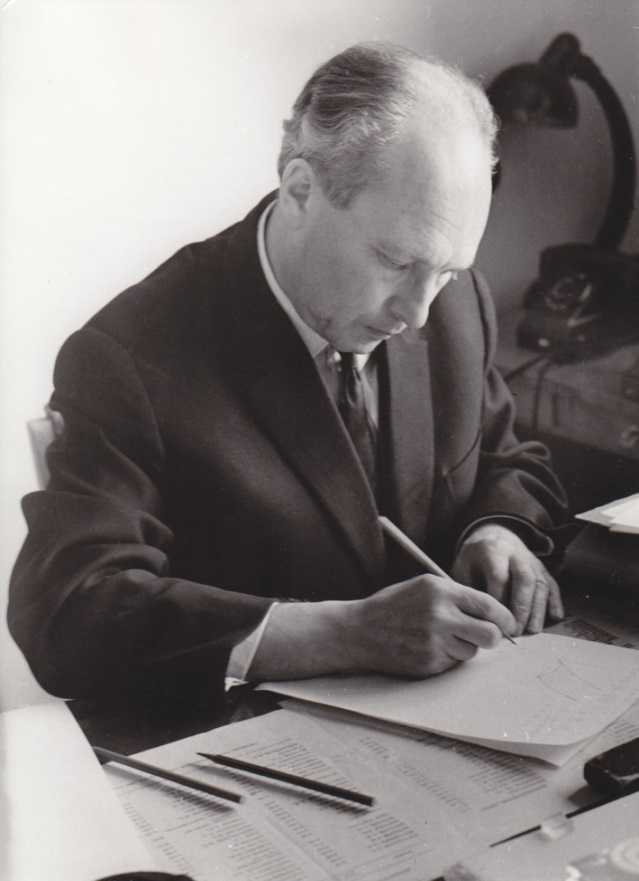 Schematic view of the idea of the helium ultra cold neutron source at thermal neutron source
E.V. Lychagin, A.Yu. Muzychka, G.V. Nekhaev, E.I. Sharapov,
A.V. Strelkov (JINR, Dubna), V.V. Nesvizhevsky (ILL, Grenoble)
6.04.1915 – 30.01.1973
Understanding the nucleus
Superheavy elements
Stability Island
Fission Physics

Nuclear Data
Probing exotic (n-rich) nucleus
Nuclear Structure
(nuclear models)
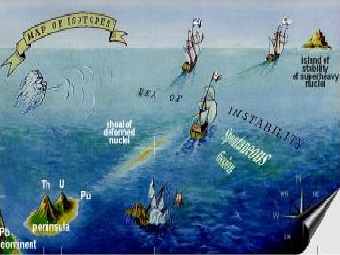 Astrophysics
(where do the heavy elements come from?)
Phase Transitions
in nuclei
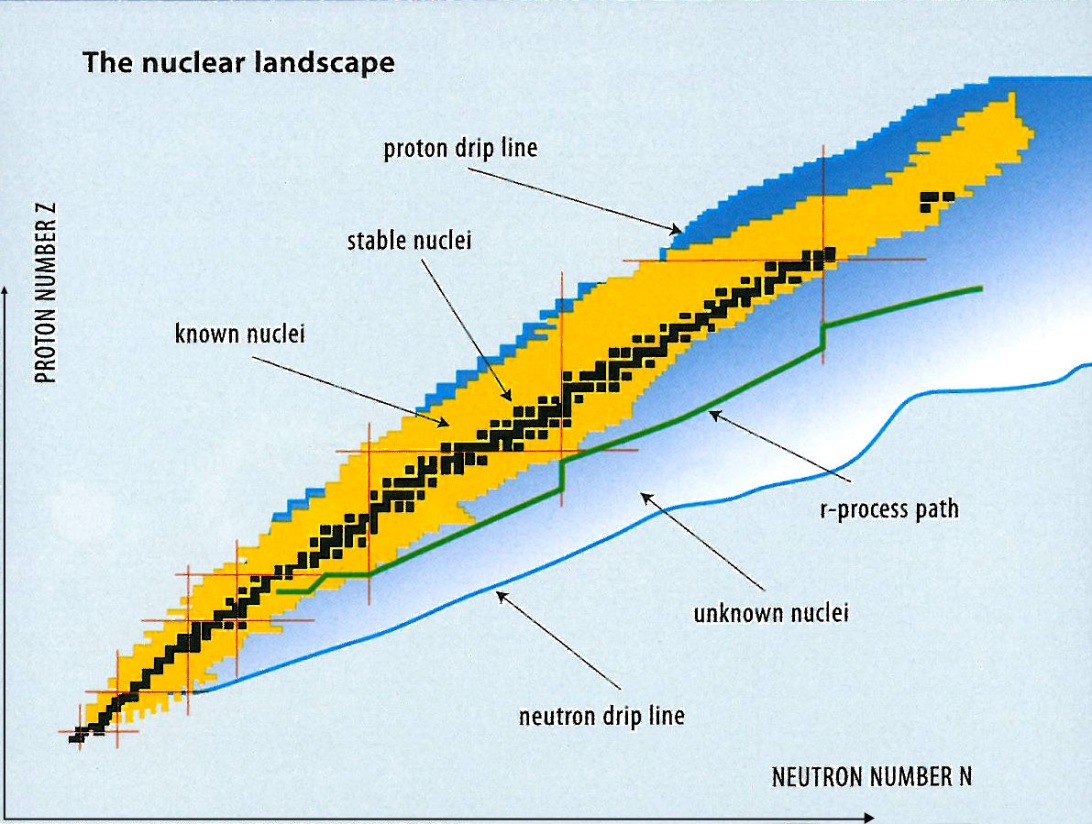 2016: 
113 – Nihonium (Nh), 115 – Moscovium (Mc), 117 – Tennessine (Ts), 118 – Oganesson (Og)
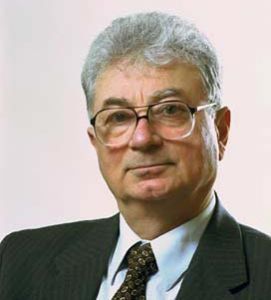 Scientific opportunities with a high neutron flux
Structure and dynamics of soft and biological systems with high flux and polarized neutrons
Primary and tertiary structures
Intramolecular dynamics
Bioenergetics of a cell
Biomedicine and pharmacology
Crystal and magnetic structure with high resolution and real-time diffraction at high pressure and magnetic fields
New functional materials
Beyond the Standard Model
New Physics
New aspects of quantum mechanics and consciousness
Neutron-antineutron oscillations
Dark matter and dark energy with UCN
New Quantum phenomena with neutrons
Neutron-rich nuclei at isotope separator on-line system with neutrons, fission
Nuclear “Standard Model”
Radiobiology, medicine
Irradiation, isotopes
The main parameter is neutron flux density
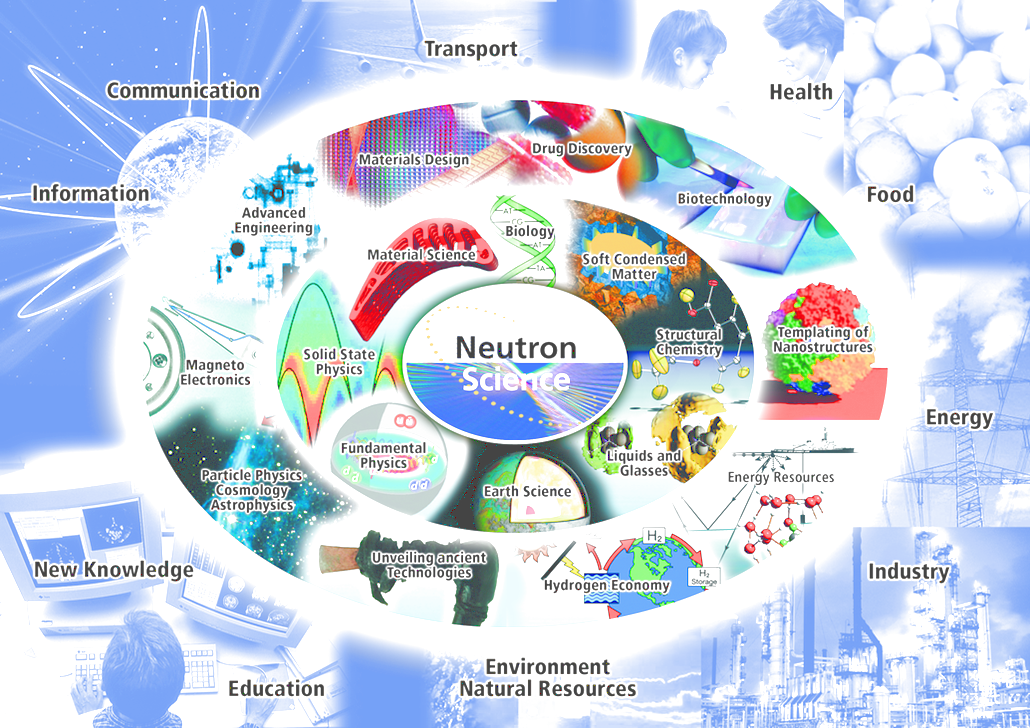 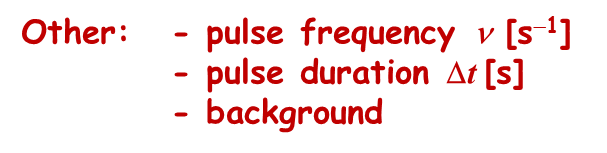 Life Matter
Soft Matter
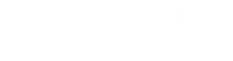 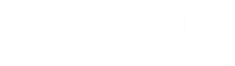 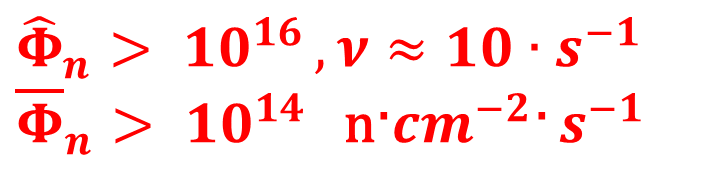 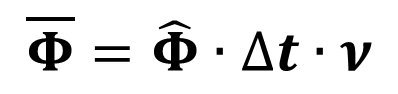 Nucleus
New Physics
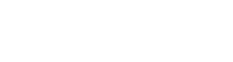 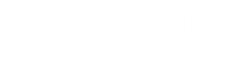 World Neutron Landscape
Status and time evolution

New advanced neutron sources
Aksenov V.L., Balagurov A.M. Physics-Uspekhi (2016) v.59 (3), p.279
European Larger Neutron Centers 2015
RISØ
Geesthacht
Berlin
DUBNA
ISIS
Jülich
Saclay
Munich
Budapest
PSI
Grenoble
Original design by Th.Brückel
Possible Neutron Scenario for Europe after 2032
ESS
PIK
ISIS
MLZ
SINQ
Original design by Th.Brückel
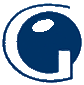 Petersburg Nuclear Physics Institute of the NRC “Kurchatov Institute”
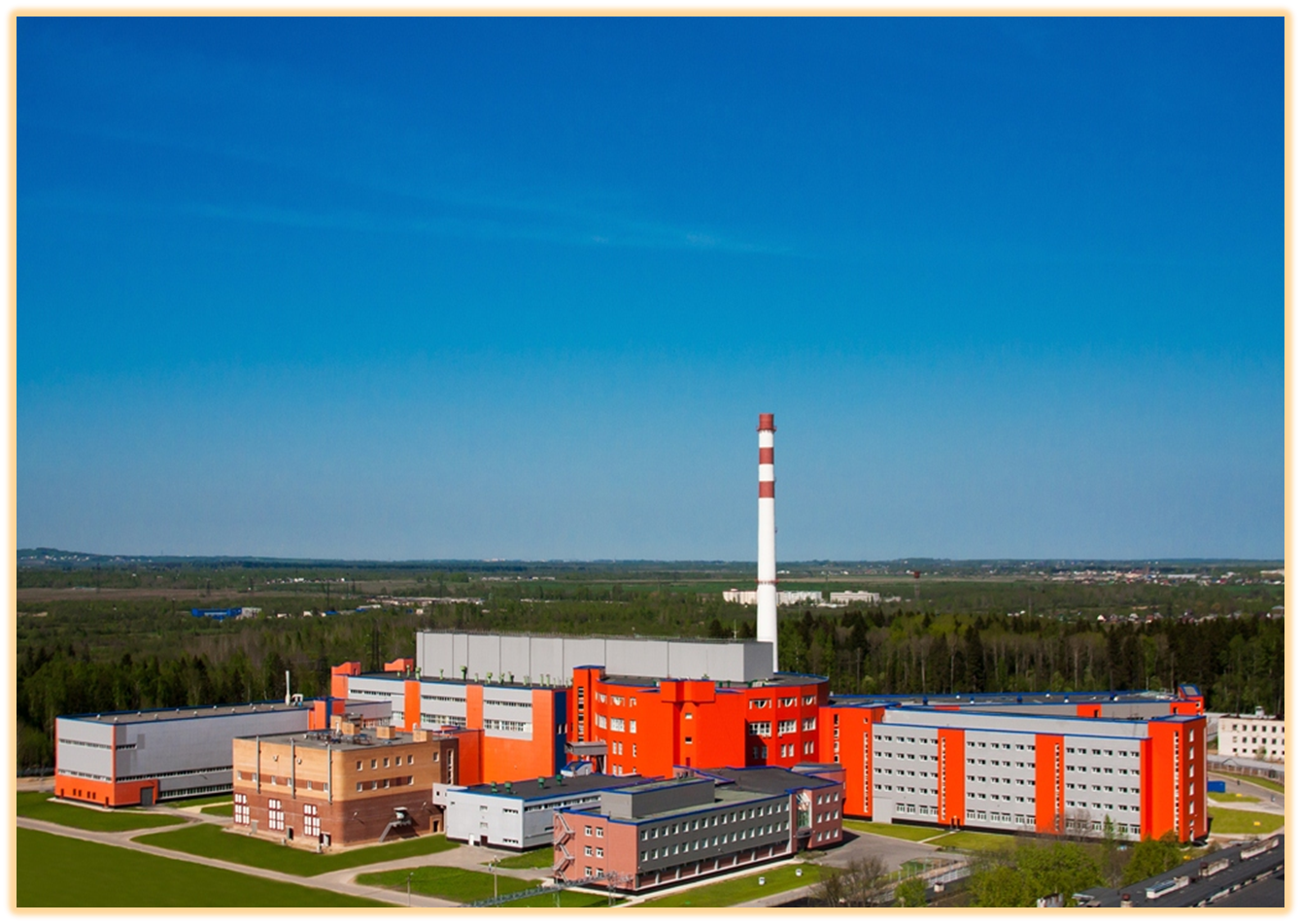 1980
2010
2013
2013
Central part of the reactor complex PIK (2014)
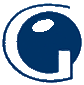 Petersburg Nuclear Physics Institute of the NRC “Kurchatov Institute”
Reactor complex PIK
Energy start up: 2018

First 12 exp. stations:  
                   2019
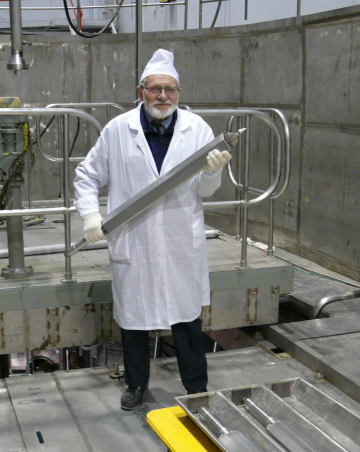 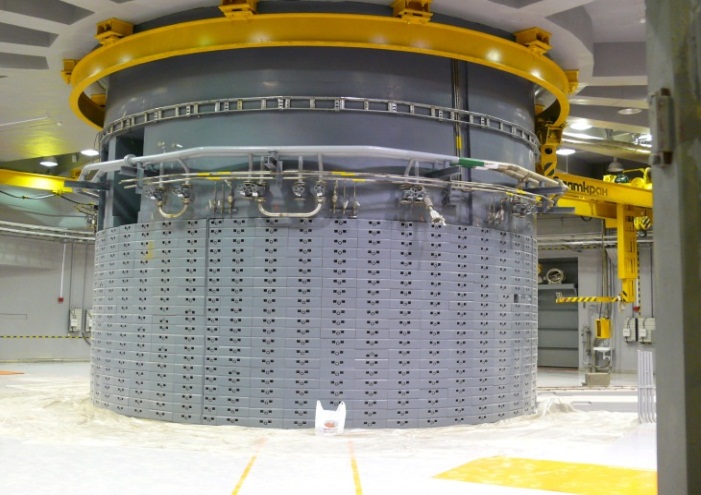 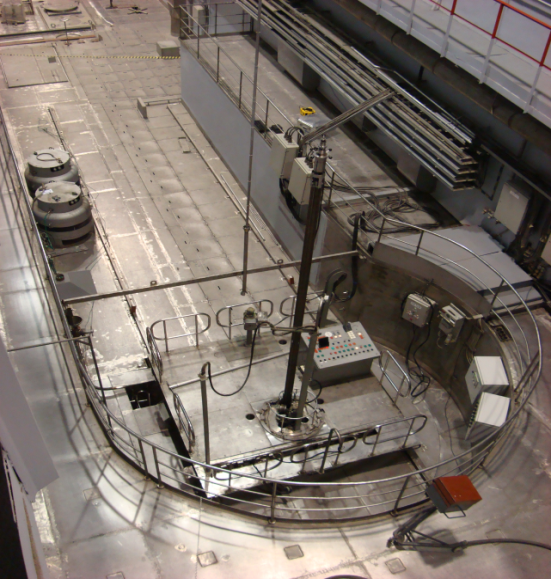 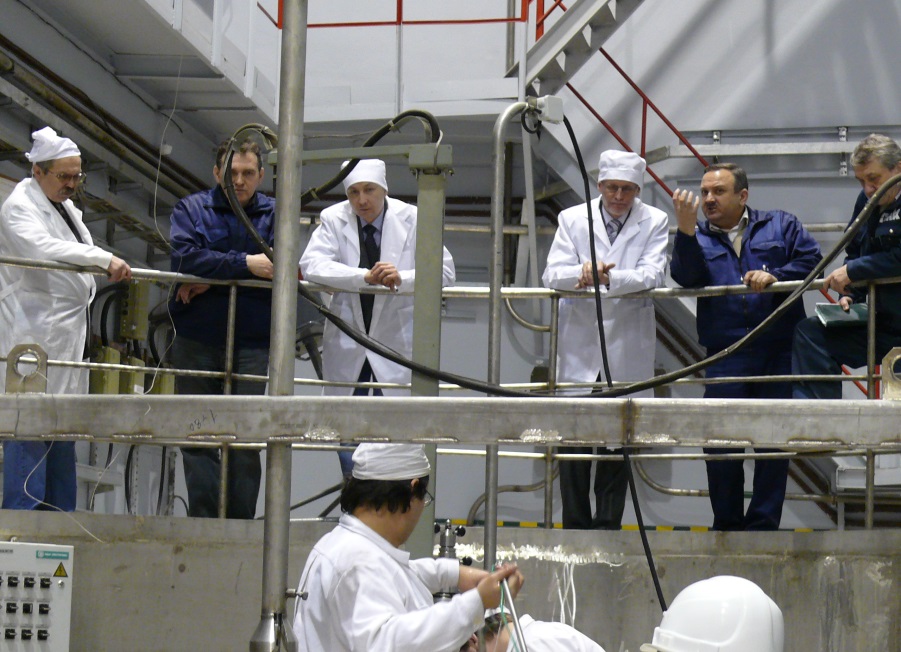 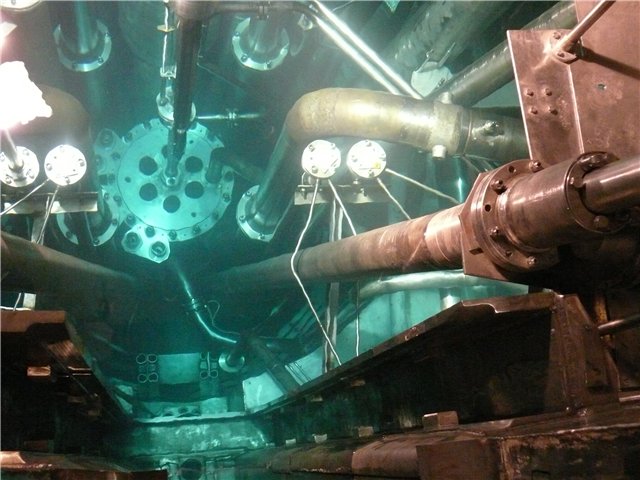 2011	a critical state of the fuel assembly was achieved and a complete test of the reactor systems was produced without coolant at W = 100 W
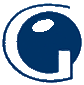 Petersburg Nuclear Physics Institute of the NRC “Kurchatov Institute”
Reactor complex PIK
Offices and Data Center Bldg.105
NATIONAL RESEARCH CENTRE
«KURCHATOV INSTITUTE»
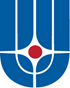 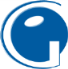 PETERSBURG  NUCLEAR PHYSICS   INSTITUTE
Russia, 188300, Leningrad  District , Gatchina, Orlova Roscha
Experimental Stations for Condensed Matter
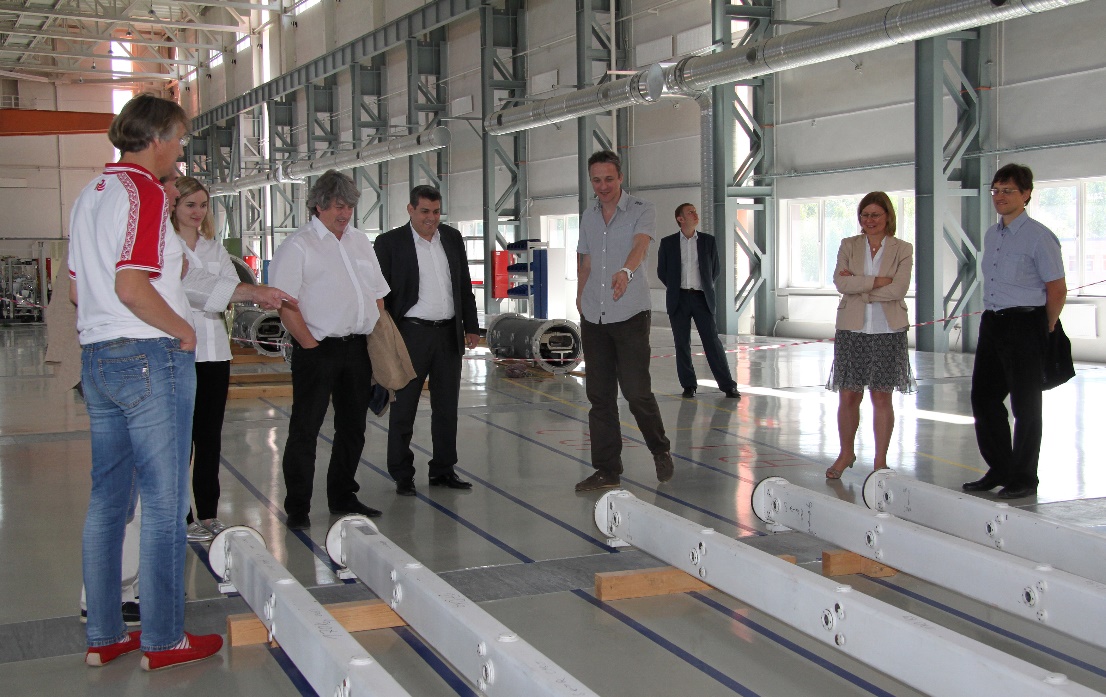 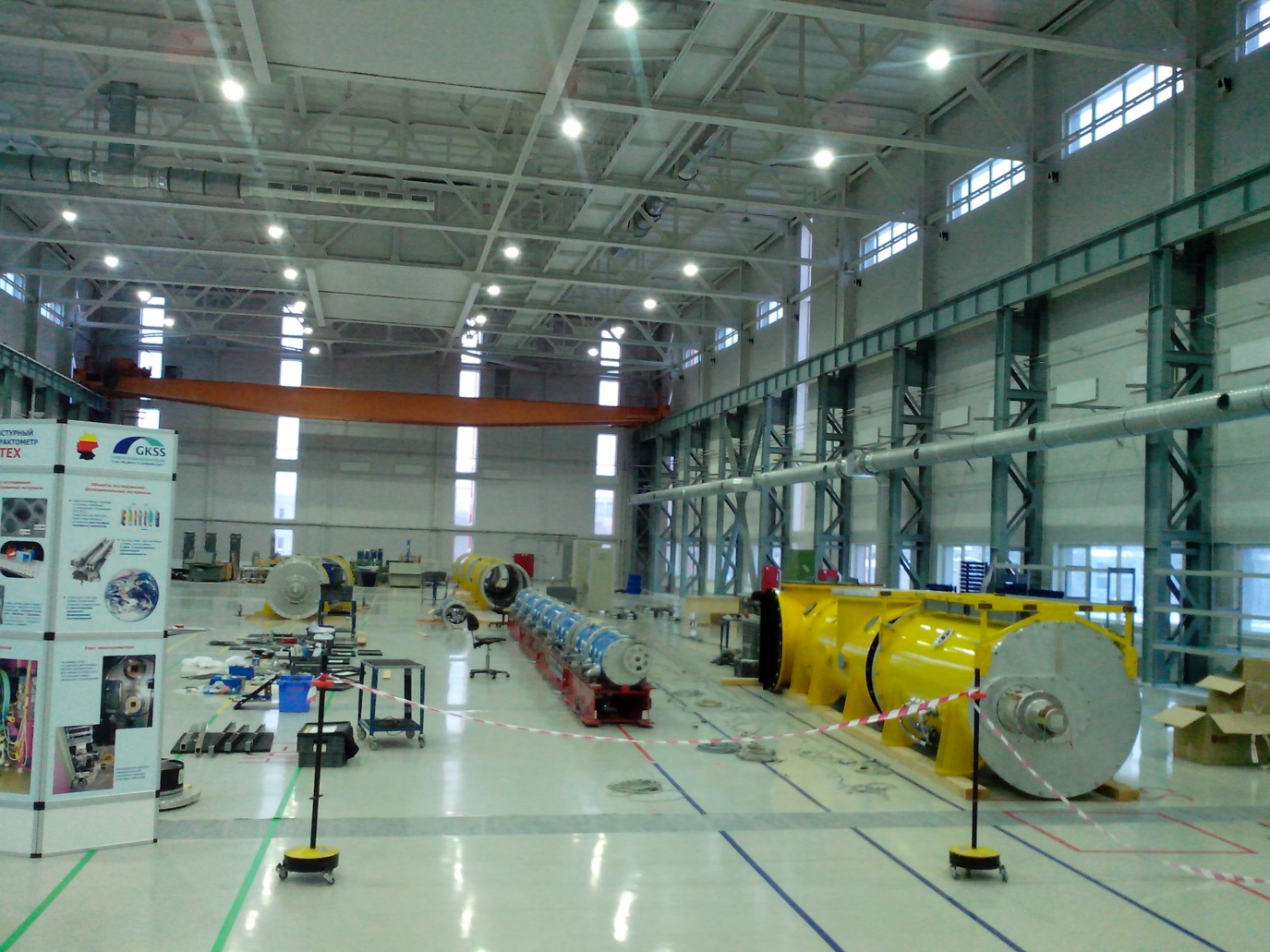 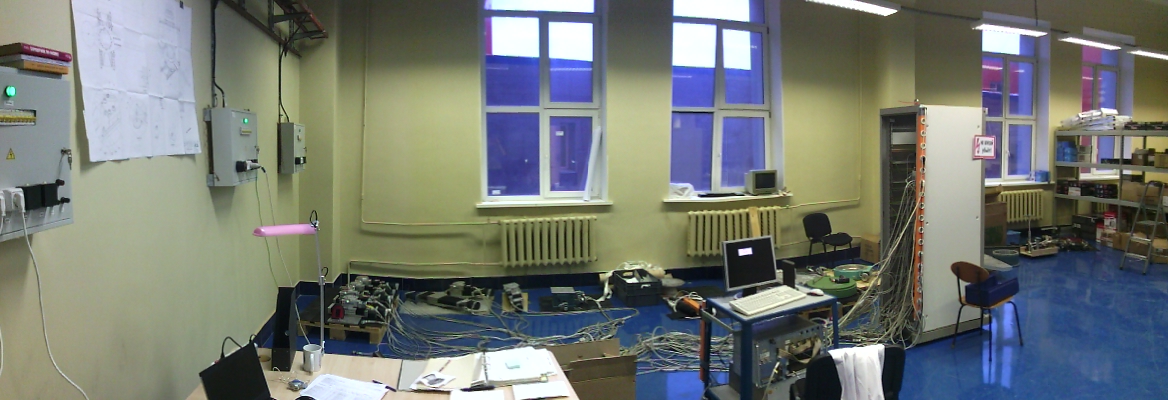 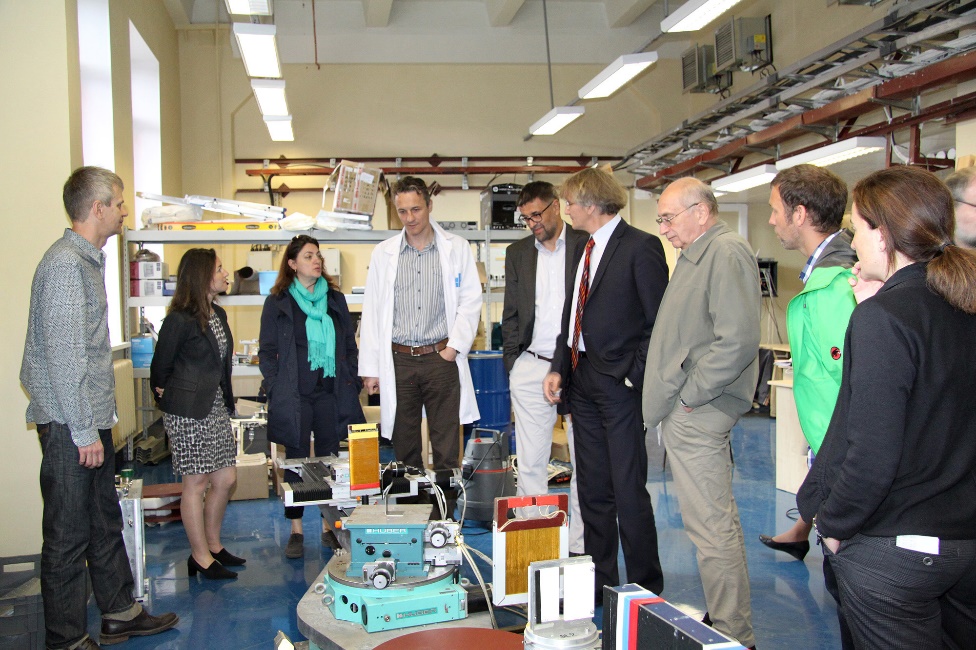 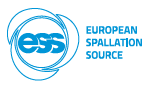 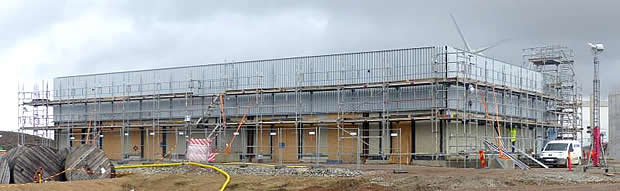 First neutrons: 2019
Experiments: 2023
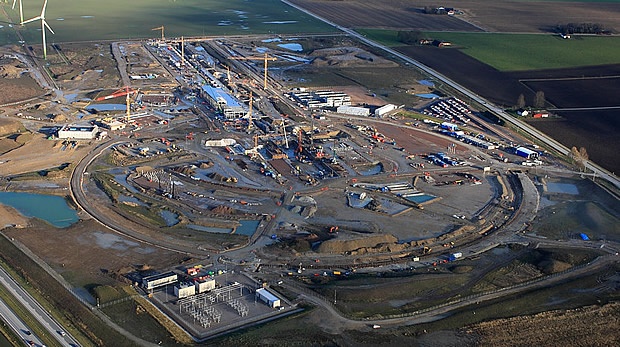 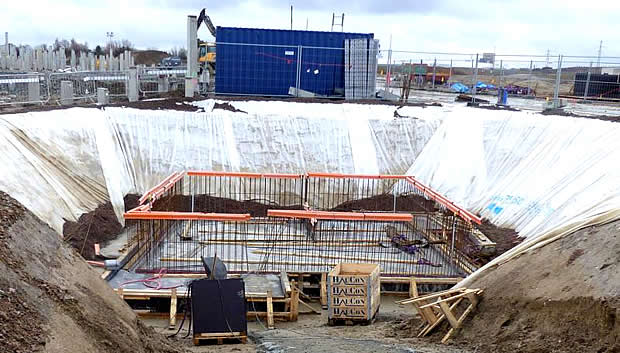 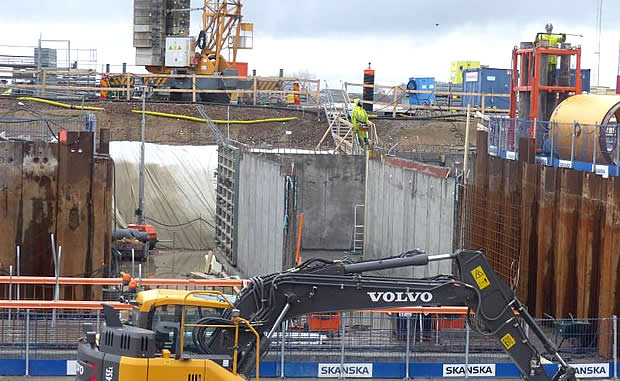 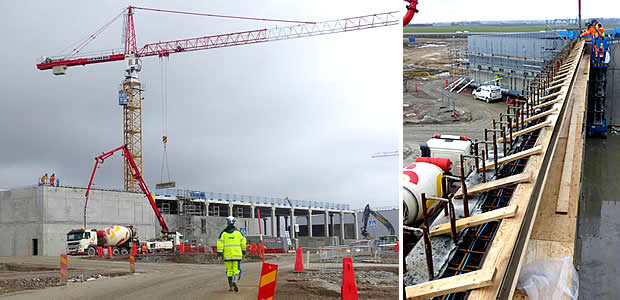 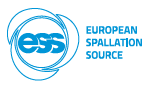 The ESS accelerator high level requirements are to provide a 2.86 ms long proton pulse at 2 GeV at repetition rate of 14 Hz. This represents 5 MW of average beam power with a 4% duty cycle on target.
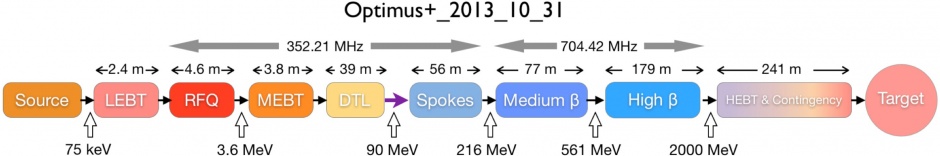 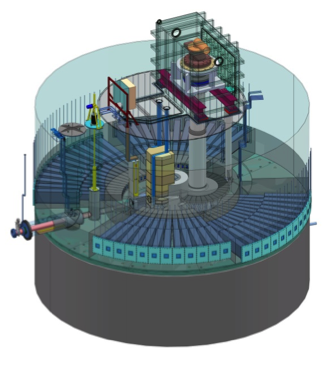 The target station is a 4-tonne helium-cooled tungsten wheel. The design of the target has a direct impact on the number of neutrons that can be generated, and is therefore of utmost importance for the future scientific capabilities of the ESS facility.
Dubna Neutron Source 
of Forth Generation
Future of IBR-2 reactor

Concepts of a new neutron sources
Why do we need a new project of JINR neutron source?
3-d Generation IBR-2
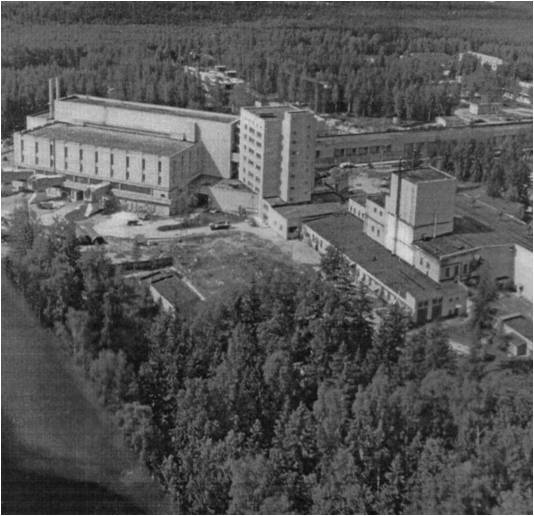 LIU-30 was not 
realized



1-st Generation
IBR
IBR + microtron 



2-nd Generation
IBR-30 stoped in 2000
IREN under constr. limited parameters
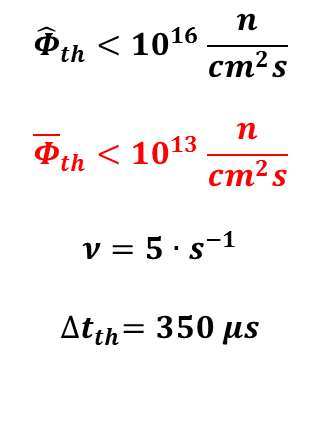 Resource 2032
Resource of buildings and equipment – 2035  a new building complex is needed
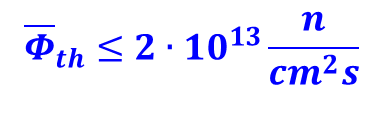 Yu.N.Pepelyshev, A.F.Rogov, 2016 (to be published): limit parameters of IBR-2,
Safety Agency permission for IBR-2 concept is problematic  a new concept is needed
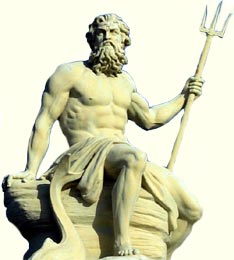 PULSED Np-REACTOR (“NEPTUN”)
Ni
water
drive
50 cm
water
Computer model
cavity
Be (Ni)
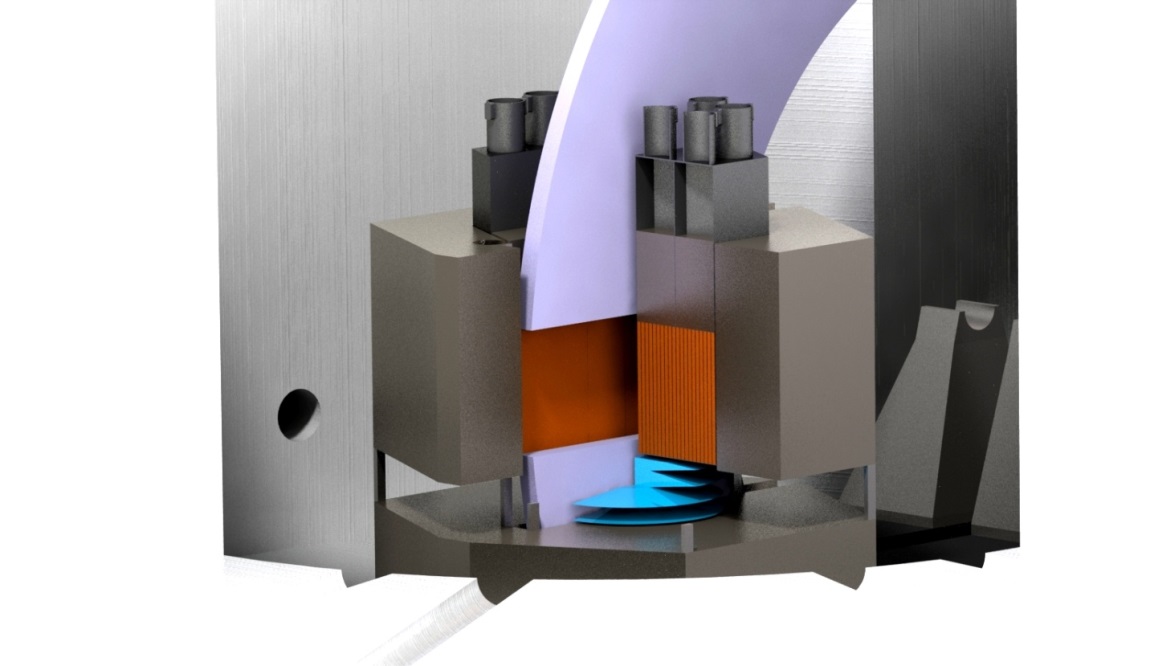 Np-core
50 cm
E.P.Shabalin, G.G.Kamyshev, A.D. Rogov (2016) to be publ.
Cascade Booster Razmnozhitel (multiplayer)
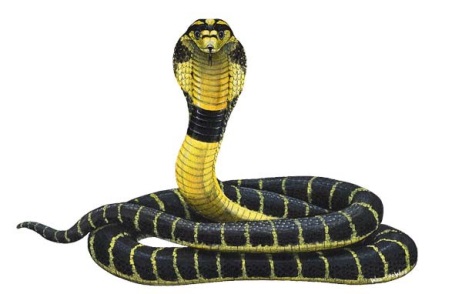 proton accelerator 


neutron generating target + subcritical assembly
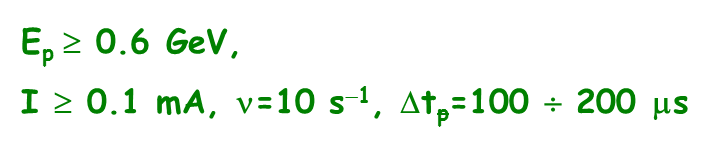 COBRA
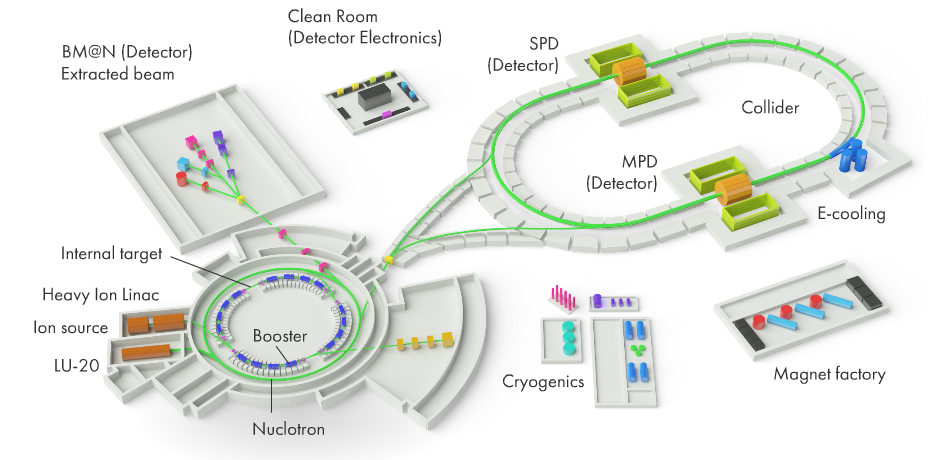 NICA
Complex
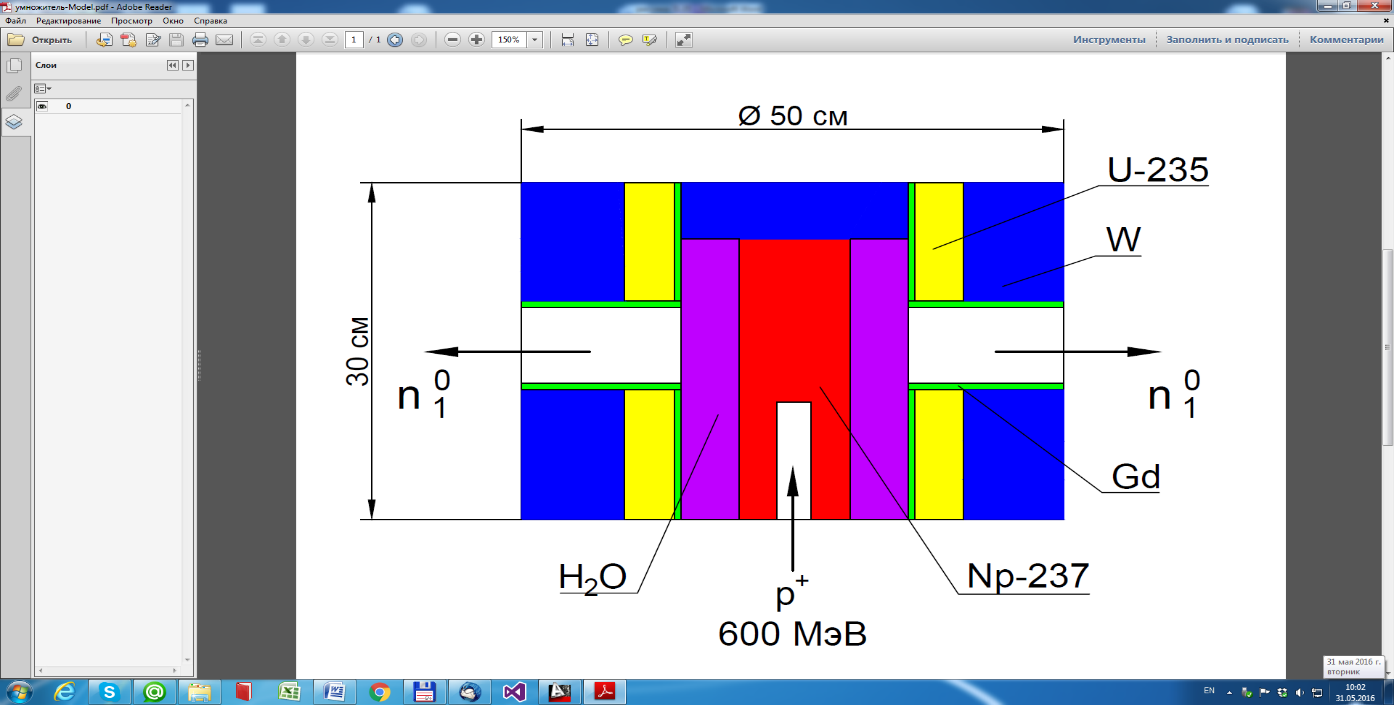 Variants for Accelerator:
a) NICA: Nuclotron + Booster
b) New SC Linear Accelerator
  (Dolya S.N. (2015) JINR P9-2015-90)
Target

Station
Aksenov V.L., Balagurov A.M., Pepelyshev Yu.N., Rogov A.D. (2016) JINR P13-2016-49
Dubna Neutron Source of forth generation (DNS-IV) vs. other sources
130
DNS-IV
15 MW
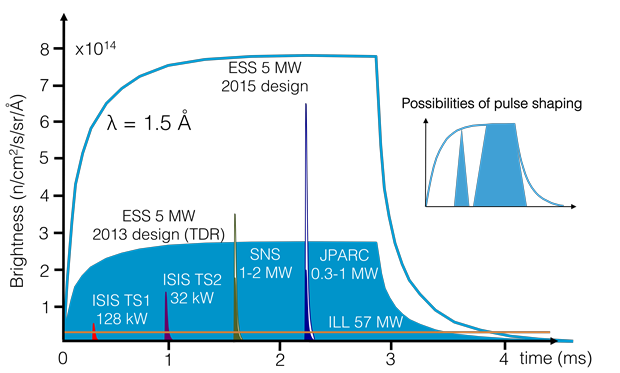 Flux 
density,
peak
Brightness,
peak  1014
Flux 
density,
time aver.
IBR-2	    9	       0.1                 58
    10 MEu

ESS	    8	         2                  75
2000 MEu

PIK	    2	       10                  10
  200 MEu

DNS-IV	  130	        3                  800
100600 MEu
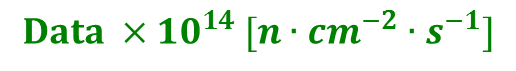 Single-pulse source brightness as a function of time at wavelenght of 1.5 A at ESS, ILL, SNS, J-PARC and ISIS Target Stations 1 and 2.
In each case, the thermal moderator with the highest peak brightness shown. (Source: ESS)
Shabalin E.P., Rogov A.D., Komyshev G.G., Ananiev V.D., Aksenov V.L. (2016) JINR P3-2016-90
Conclusions
The use of neutrons in modern sciences is growing, they unique properties will be used for a long time


The number of Neutron Sources is decreasing in the World contrary to increasing needs


The research programme of the JINR in this field corresponds to the modern trends completely


FLNP asks the PAC to include the project “Developments of a concept for JINR’s new neutron source” to the theme 04-4-1105-2017/2019 (IBR-2)
THANKS FOR YOUR ATTENTION !
NEUTRON WORLD MAP
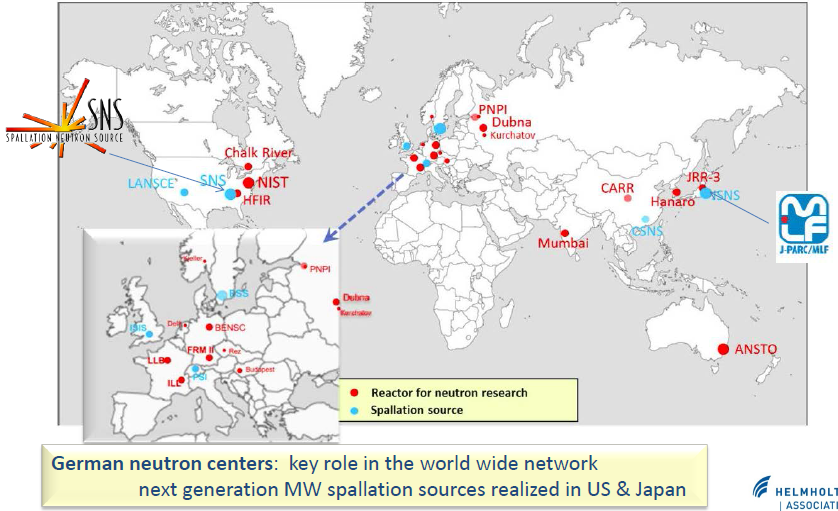 .
CMRR
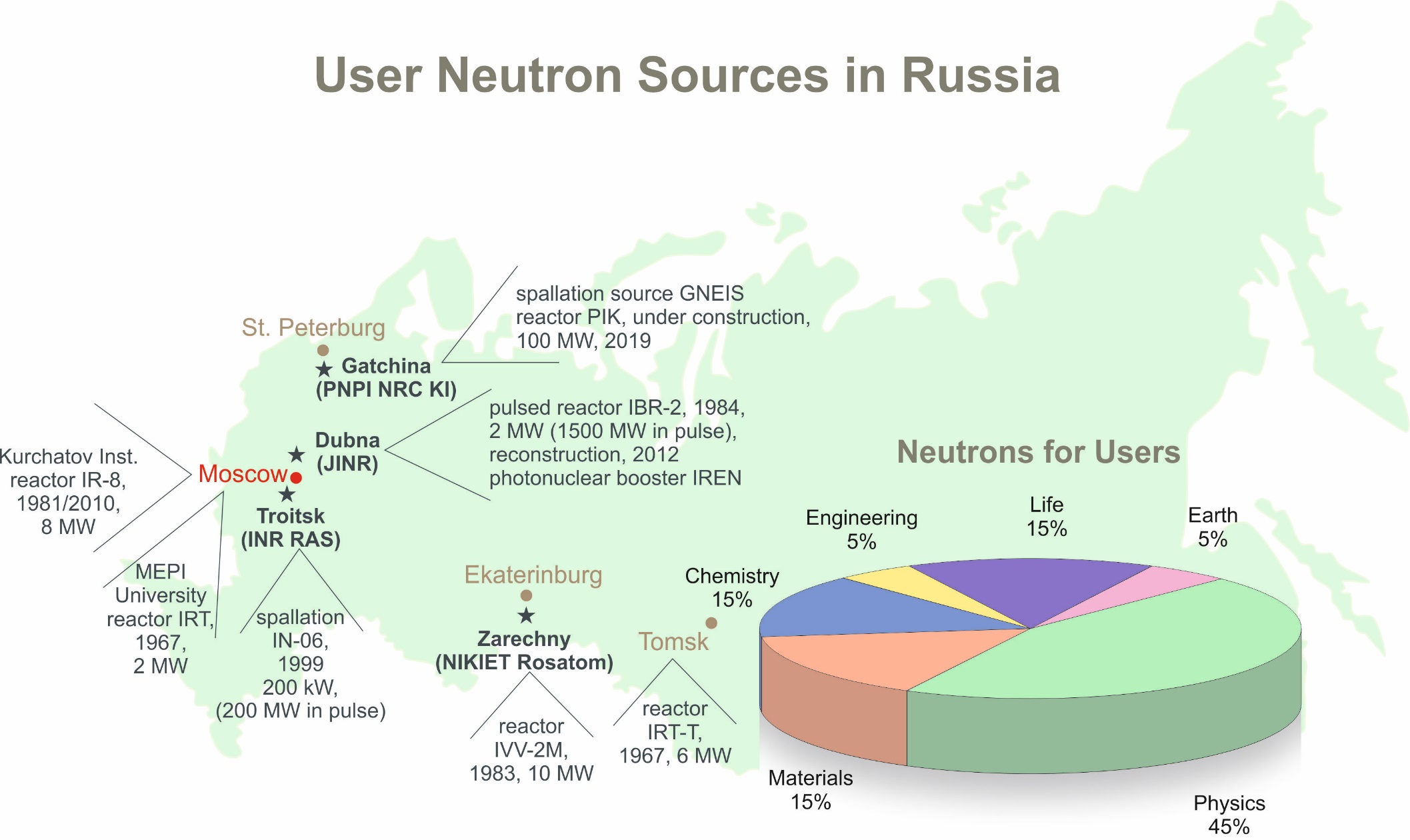 European neutron instrument days =
= (facility operation days) x (number of operational instruments)
In practice days delivered to users will be 80-­‐85% of this value
Number of Neutron Instruments (Sources) is decreasing contrary to increasing needs
New landscape!
UK NS Roadmap by R.McGreevy
NEW ADVANCED NEUTRON SOURCES
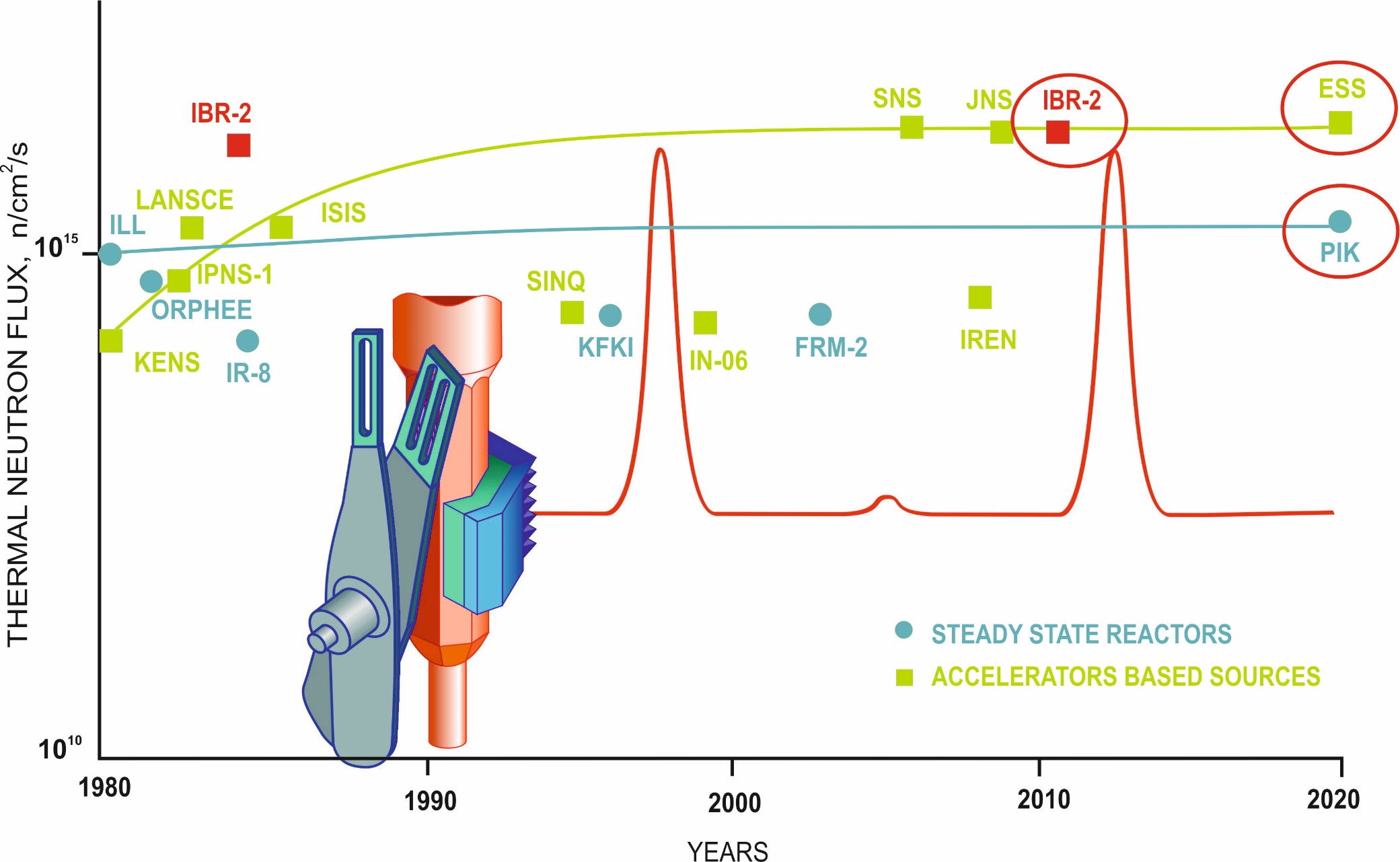 Striping Neutron Source
Possible approach for a new network of smaller to medium sized sources in Europe (complements ESS)
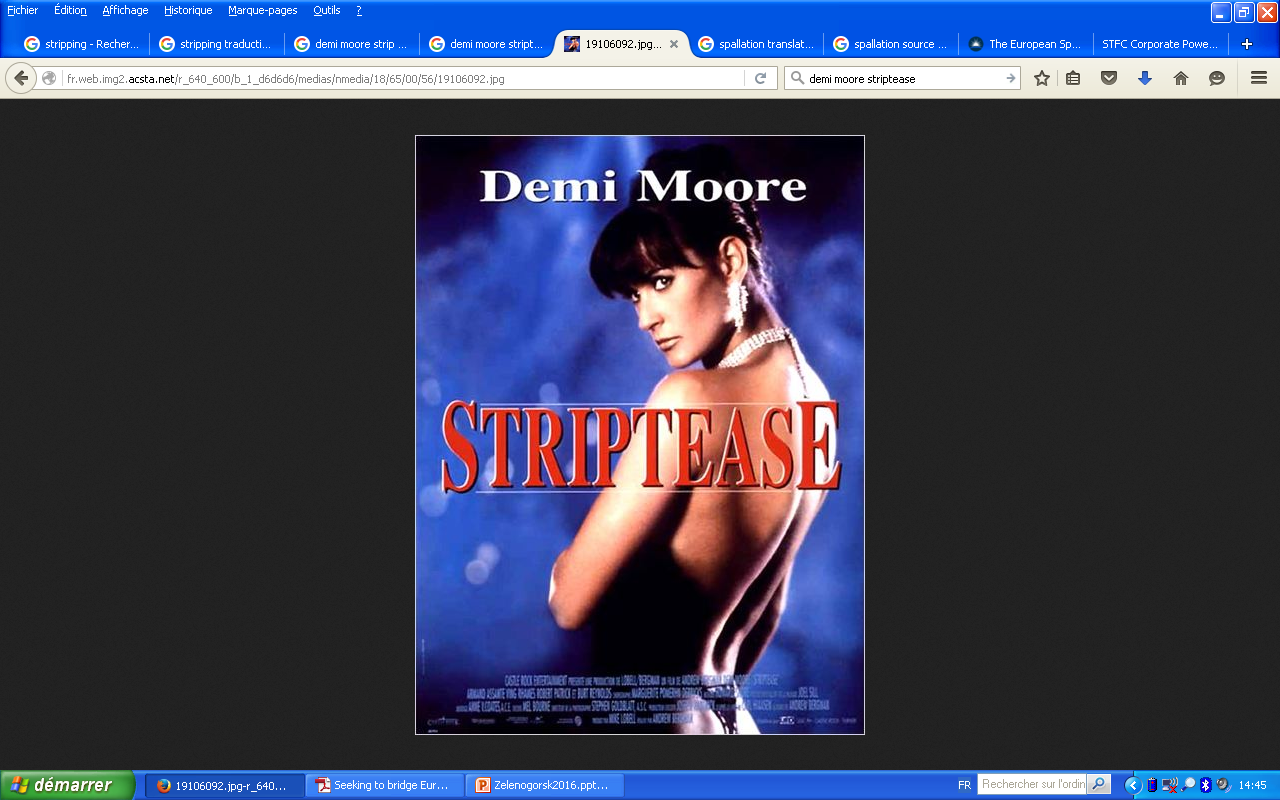 The Oppenheimer-Phillips process (1935)
or strip reaction is

2D + AX → A+1X + 1H
deuteron-induced nuclear reaction
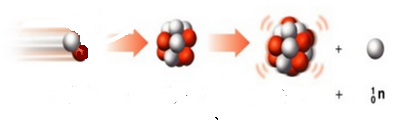 The Jülich High Brilliance Neutron Source Project (HBS)
Th.Brückel et al. Eur.Phys.J.Plus (2016) 131:19
9Be(d, n), 25 MeV, 100 mA D+  100 kW target, pulse n1016 n/s, average 41014 n/s
Compact Acceleratordriven Neutron Source (cANS) – Saclay
125 mA (d)  1 MW target (J.Knaster et al. Proc. IPAC 2013, 1090 (2013)

ESS Bilbao 1 MW (I.Bustinduy, F.J.Bermejo Phys. Procedia 60, 157 (2014)
Possible Facility Layout for Booster System
innovative approach for a novel type of neutron facility
dedicated target stations with pulse structures adapted to specific instruments
high nuclear safety and relatively low cost
muons, isotopes, irradiation for biology and medicine
ultracold beamline
cold beamline
thermal beamline
Idea from Th.Brückel et al. Eur. Phys. J. Plus (2016) 131: 19
High Resolution Fourier Diffractometer (HRFD) at IBR-2
Put into operation in 1994 in collaboration between: 
FLNP (Dubna), PNPI (Gatchina), VTT (Espoo), IzfP (Drezden)
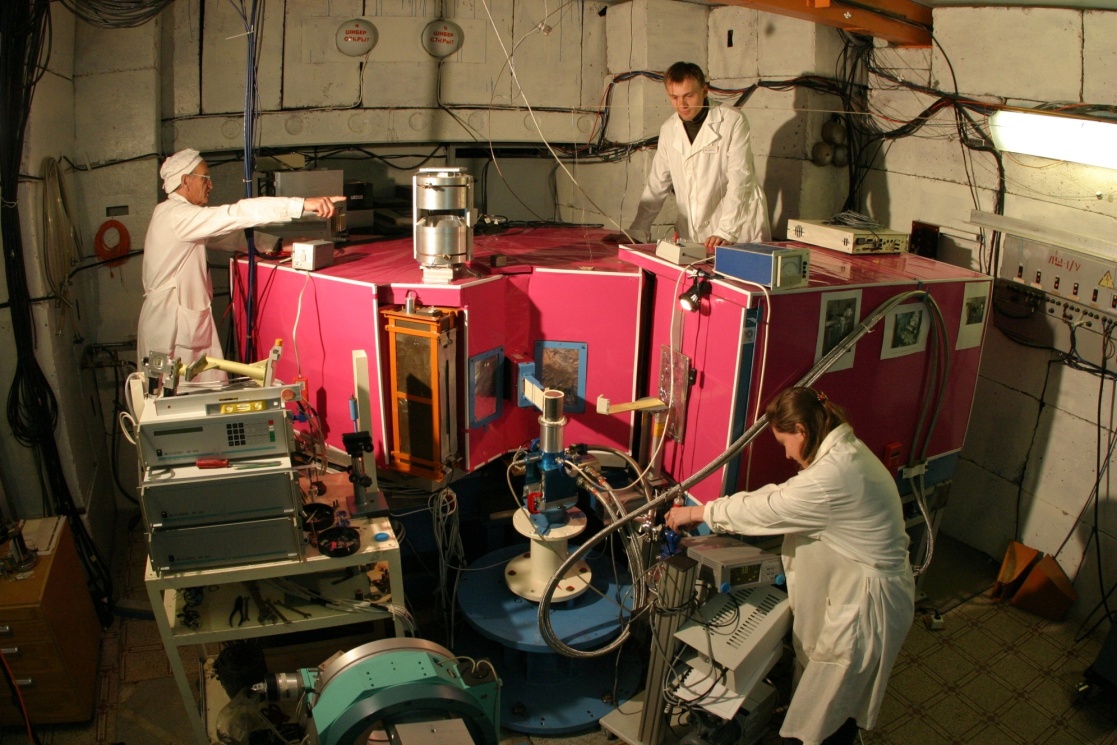 Advantages: 
 very high resolution,  
 very short flight path, 
- no pulse overlapping
TOF method in CMP was established in FLNP in 1964
0.7 mm
slits
Rotor
Stator
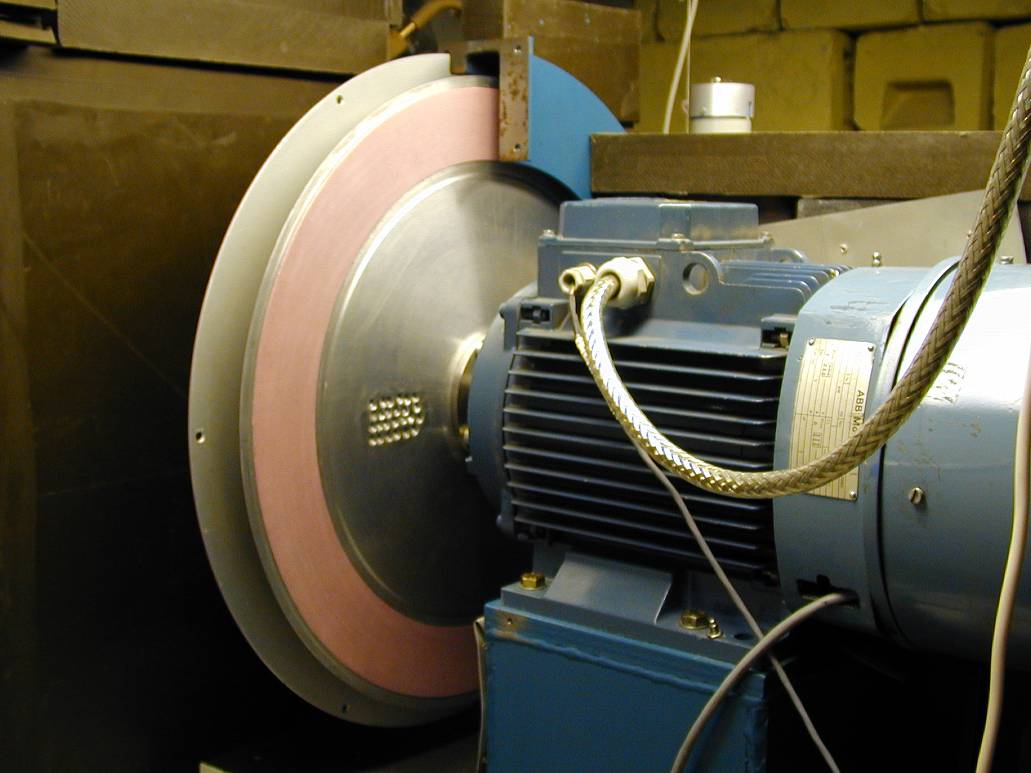 Fast Fourier
chopper
Rotor ( = 50 cm)
Aksenov V.L., Balagurov A.M. Physics Uspechi (2016) 186 (3) p. 293
Real-time studies at IRB-2 reactor
(Balagurov et al. 1986)
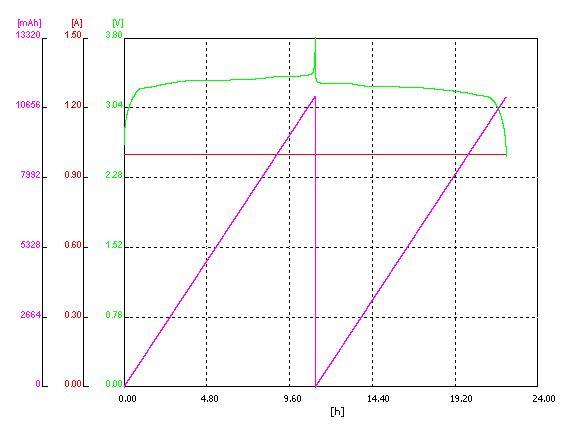 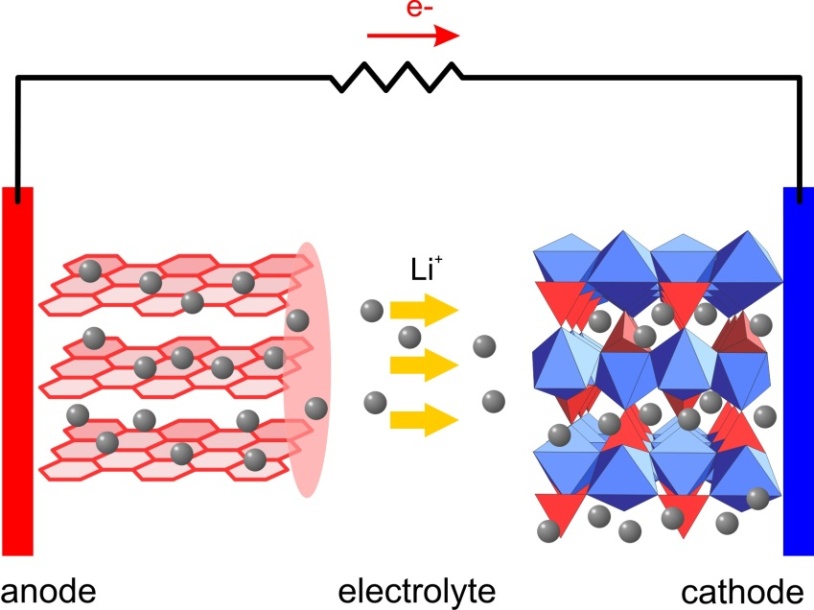 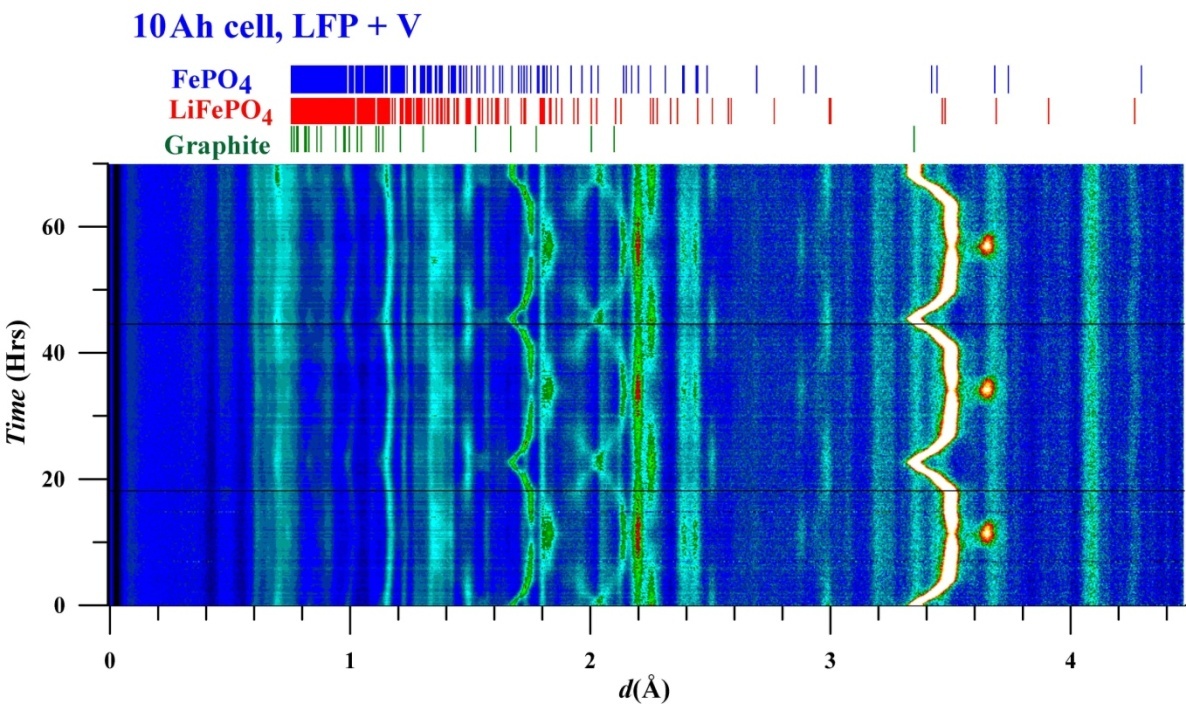 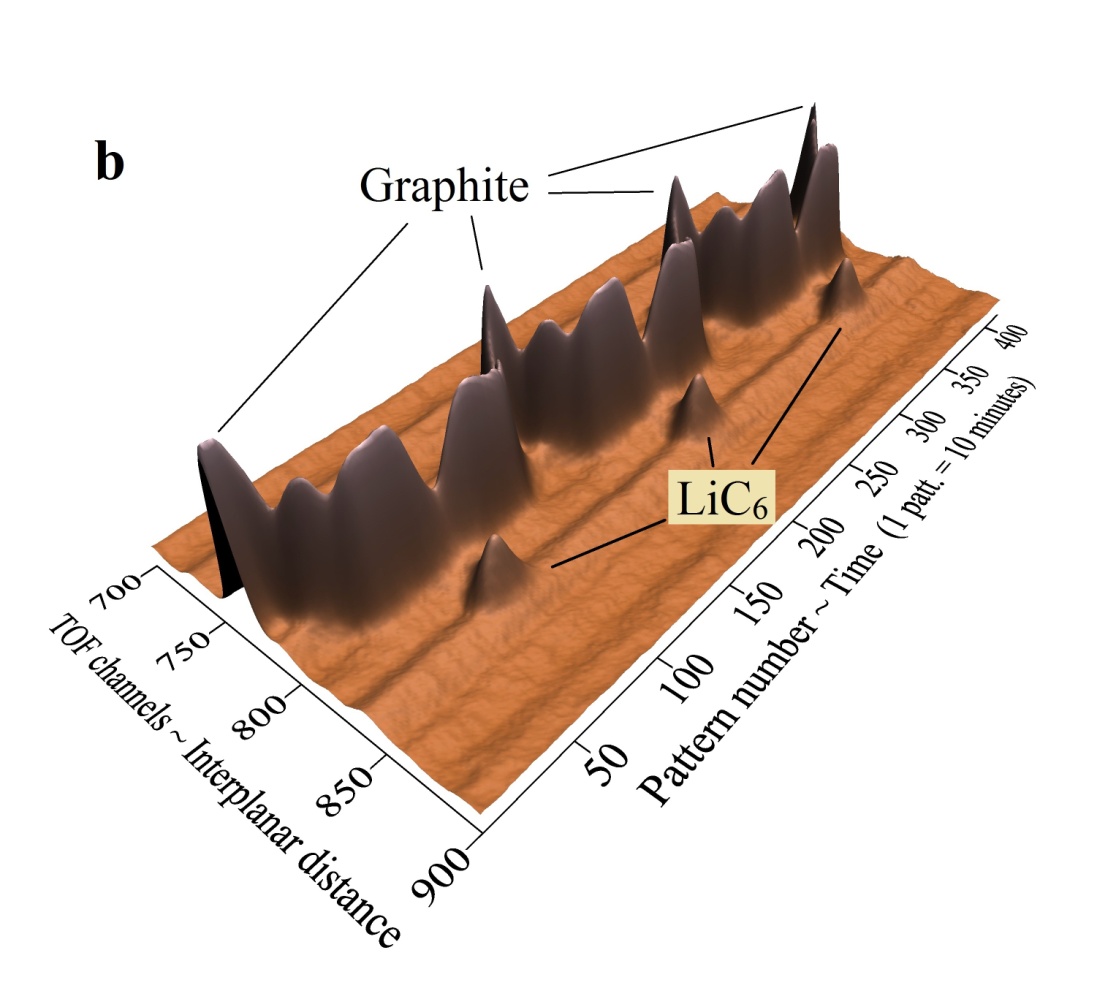 Evolution of neutron diffraction patterns of Li accumulator with LiFePO4+xV
working substance during three cycles of charging-discharging
37
37
Bobrikov et al., Journal of Power Sources (2014), Bobrikov et al., Electrochemistry (2017)